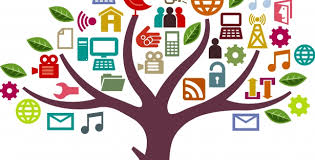 SİVİL TOPLUM
‘’Bireyin iradesi genel irade ile uzlaşır,kaynaşır.Kişi kendi kanunu yapar.’’
HEGEL
Sivil Toplum Nedir?
Farklılıklara imkan ve fırsat tanıyan yapı olarak tanımlanabilir.
Cohen:Siyasi ve sivil toplum iç içedir.
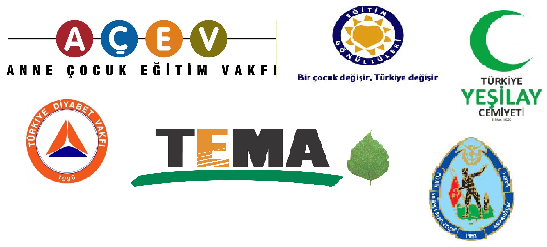 Sivil Toplumun Özellikleri
Demokrasiyi sağlamlaştırır.
Başarılı bir ekonomi için belirleyicidir.
Devletten para almaz.
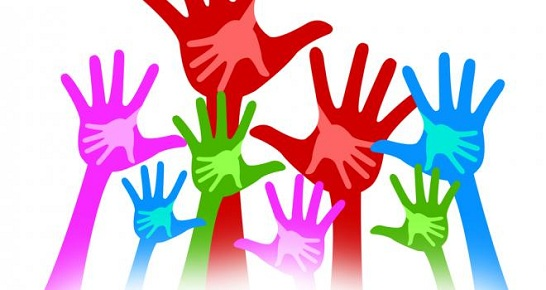 Toplumları sınıflandırırken sosyologlar şu ölçütleri ele alırlar;
1)Düşünsel (entelektüel) ölçüt
2)Ekonomik ölçüt
3)Karşıt ilişkiler ölçütü (Asker-sanayi,cemaat-dernek)
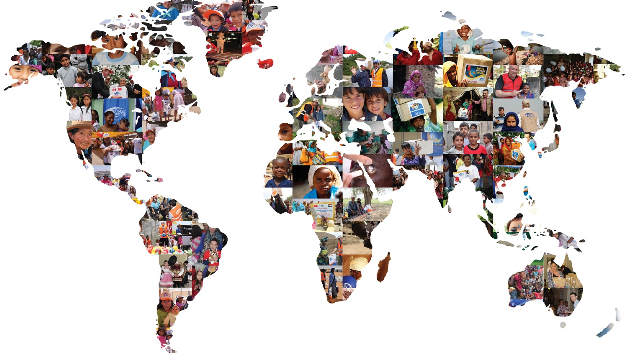 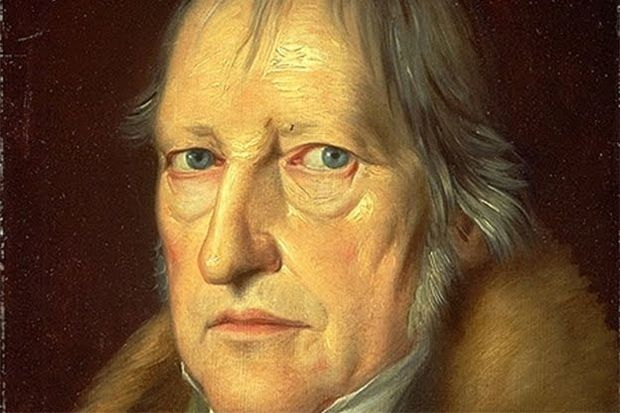 Hegel ve Objektif Ahlak
3 aşamada gerçekleşir:
Ailede
Sivil toplumda
Devlette’’Kendiliğinden akla en uygun varlık’’
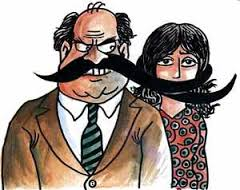 Devlette bireysel performanlar önem taşır.Tek tek kişiler vardır ve bu kişiler Hegel’e göre: 
 İnsan teki= ‘’erkek’’ olarak açıklanır.
Sivil toplum ve devlet oluşumunu erkeğe borçludur.
Türk Kültüründe Sivil Toplum
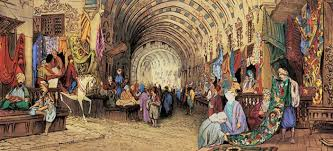 Anadolu’da:
Ahi Teşkilatı:Ahi Evran ve Somuncu Baba 
Bacı Teşkilatı:Genç kız+hanımlar
Toplumsal Birimler:
‘’Devlet-i ebed müddet’’
Zaviyederler devlet memuru 
Prens Sabahattin’e göre Doğu’da toplumsal şartlar sivil toplumun oluşumuna uygum değildir.
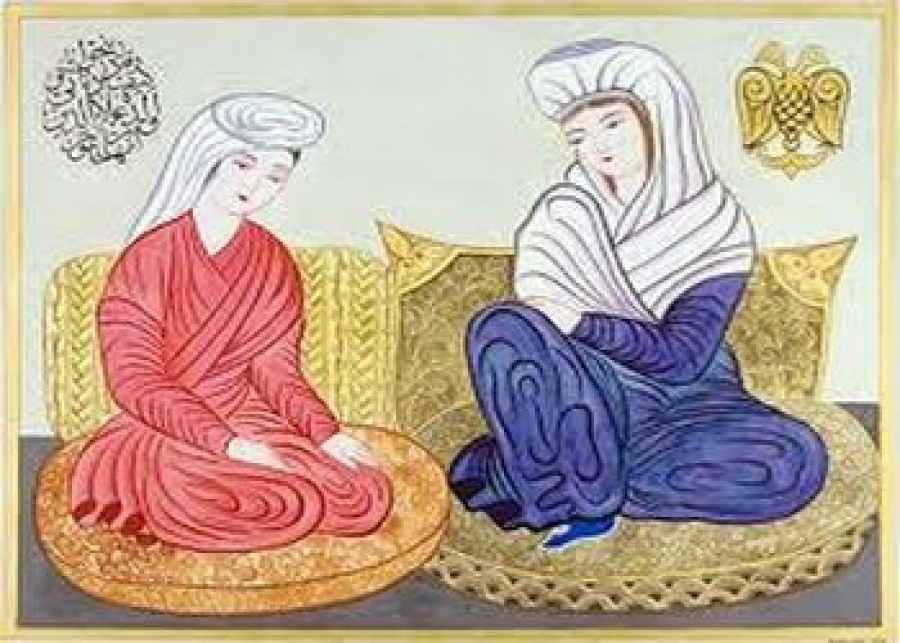